اختلال خاص یادگیری ریاضی
ویژه معلمان، خانواده و دانشجویان و اساتید
تعریف
در واقع اختلال یادگیری، یک اختلال عصب شناختی است.
 به بیان ساده، اختلال یادگیری ناشی از تغییر در شیوه "سیم‌کشی" مغز یک فرد می باشد. 
کودکان مبتلا به اختلالات یادگیری به اندازه همسالان خود، یا حتی بیشتر از آنها، باهوش هستند، اما ممکن است در صورتی که برای درک مسائل تنها باشند، و یا به شیوه‌های معمول آموزش ببینند، در خواندن، نوشتن، هجی کردن، استدلال کردن، به خاطر آوردن، و یا سازماندهی اطلاعات، مشکل داشته باشند
ویژگی دانش آموز اختلال یاگیری چیست؟
هوشبهرش عادی است در مواردی بسیار باهوش است
کند ذهن- دیرآموز و بیش فعال نیست
مشکلات بینایی – شنوایی و جسمی و حرکتی  ندارد.
با این که هوش او عادیست اما در یادگیری یک یا چند درس دچار مشکلات جدی است.
در یادگیری یکی از فعالیت های آموزشی مثل   خواندن    املاء   ریاضی
اختلال یادگیری ریاضی به معنی عدم توانایی کودک در یادگیری و درک مفاهیم و موضوعات مربوط به ریاضی می‌باشد.
 به طور کلی اختلال یادگیری به معنی عدم رشد کافی در مهارت‌های خاص تحصیلی است که در اثر مشکلات و بیماری‌های جسمی و عصبی ایجاد نشده باشند
چهار گروه مهارتی در اختلال یادگیری ریاضی مختل می‌شوند که عبارتند از
مهارت‌های مربوط به زبان (مانند فهمیدن مفاهیم و اصطلاحات ریاضی و نام بردن آن)
مهارت‌های مربوط به ادراک (مانند شناخت و خواندن نشانه‌های عددی، حسابی و گروه بندی اعداد)
مهارت‌های مربوط به ریاضی (مانند انجام عملیات‌های ریاضی، شمارش اعداد و جدول ضرب)
مهارت‌های توجه (مانند نوشتن صحیح اعداد و به خاطر داشتن اعداد انتقال داده)
عمده ترین مشکلات فرایندی در کودکان دچار اختلال ریاضی
در مهارت های ادراکی – دیداری – حرکتی مشکل دارند : 
معمولا برتری طرفی ندارند .
در تعادل و توازن مشکل دارند . 
در جهت یابی مشکل دارند . 
در مهارتهای حرکتی ظریف مشکل دارند 
در حافظه دیداری مشکل دارند .
در حافظه شنیداری مشکل دارند . 
در حافظه فعال مشکل دارند .
ارزیابی برتری طرفی
تعادل و توازن
تعادل و توازن
جهت یابی
مهارت های حرکتی ظریف
حافظه شنیداری مستقیم - معکوس
حافظه دیداری(مستقیم – معکوس)
مفهوم کوچک و بزرگ
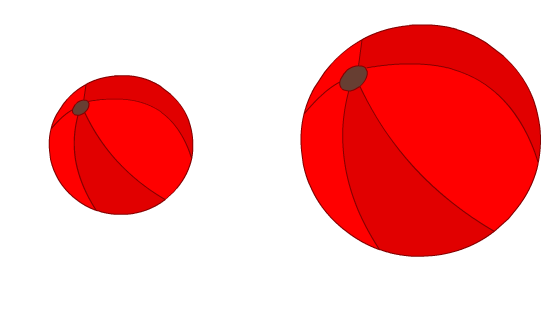 مفهوم بالا و پایین
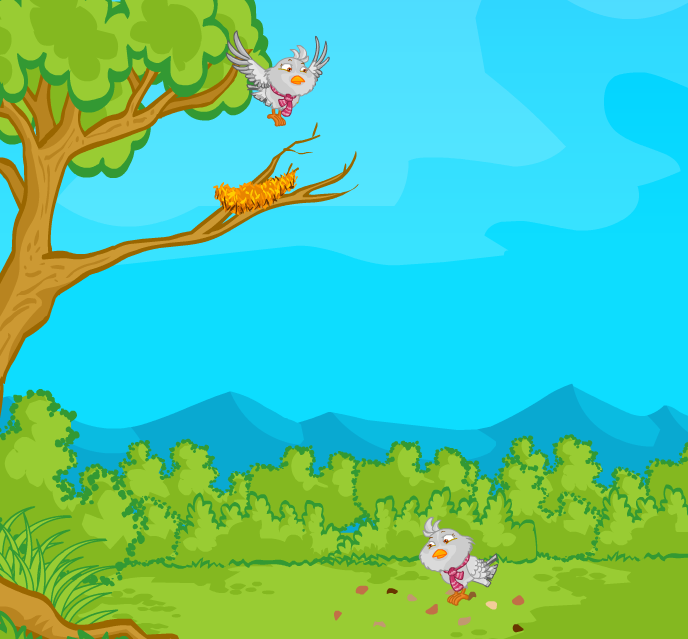 مفهوم زیر و رو
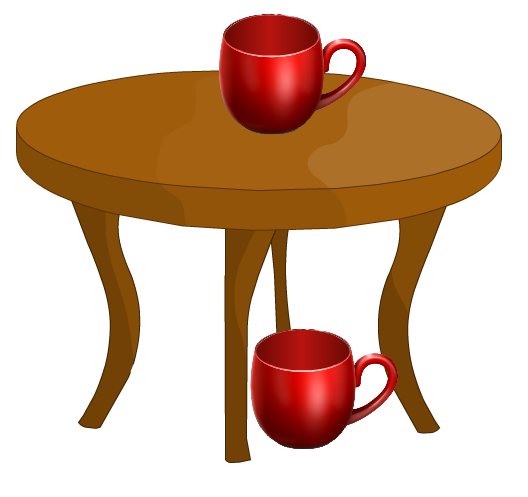 مفهوم اول و آخر-نزدیک و دور
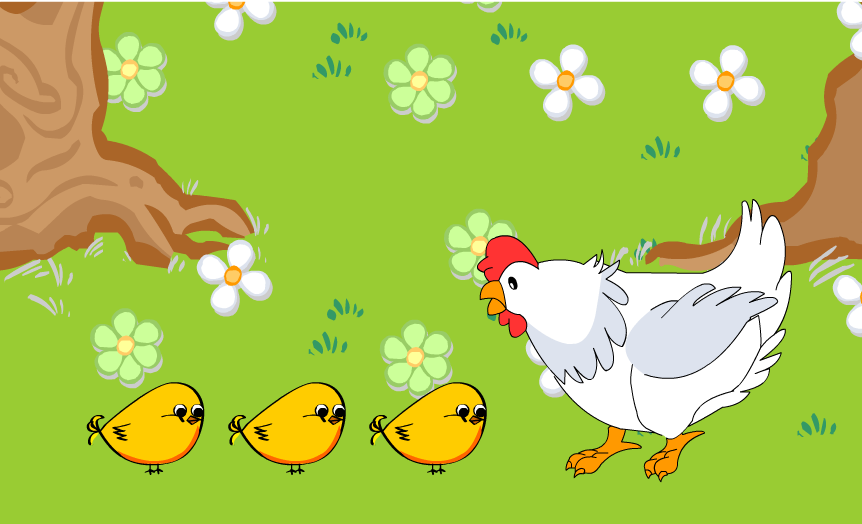 مفهوم عقب و جلو پشت و جلو
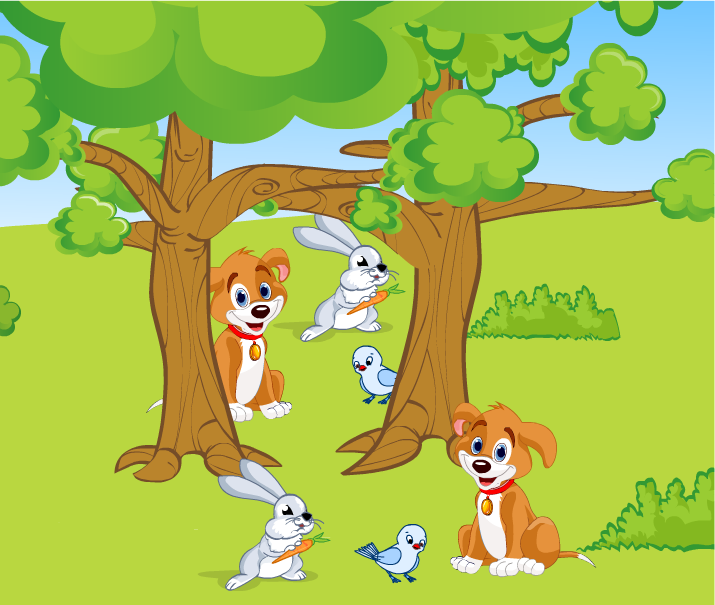 مفهوم کوتاه و بلند
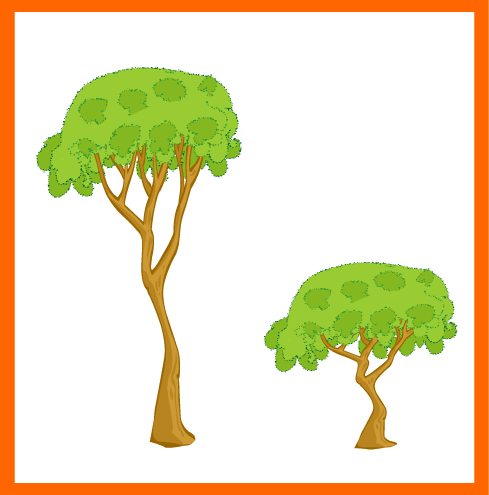 رسم خط صاف ( از بالا به پایین)
رسم خط  صاف ( از راست به چپ)
مفهوم گردی و رسم آن  ( دایره )
شکل های مثل هم
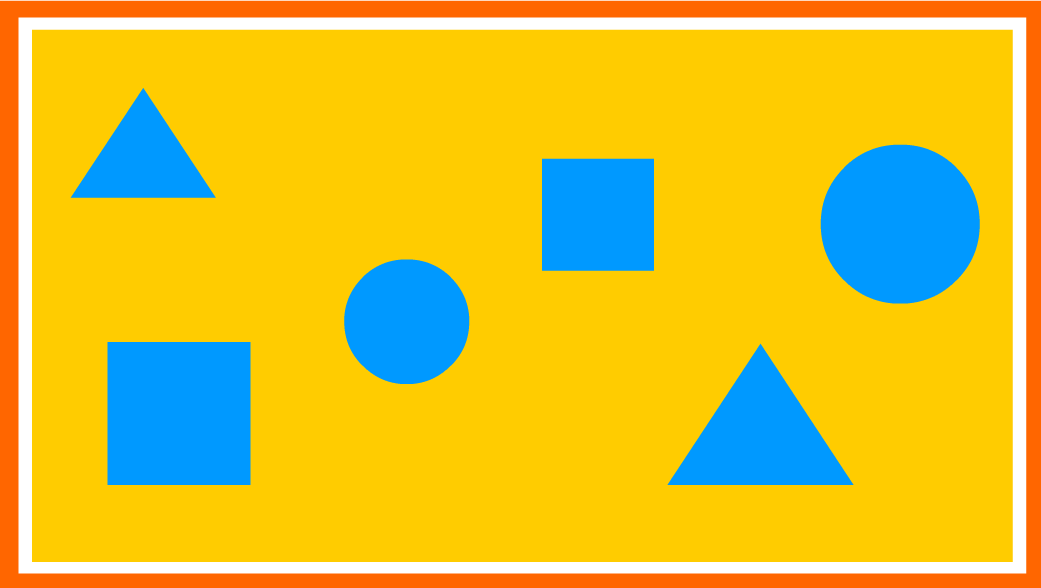 شکلهای شبیه به هم
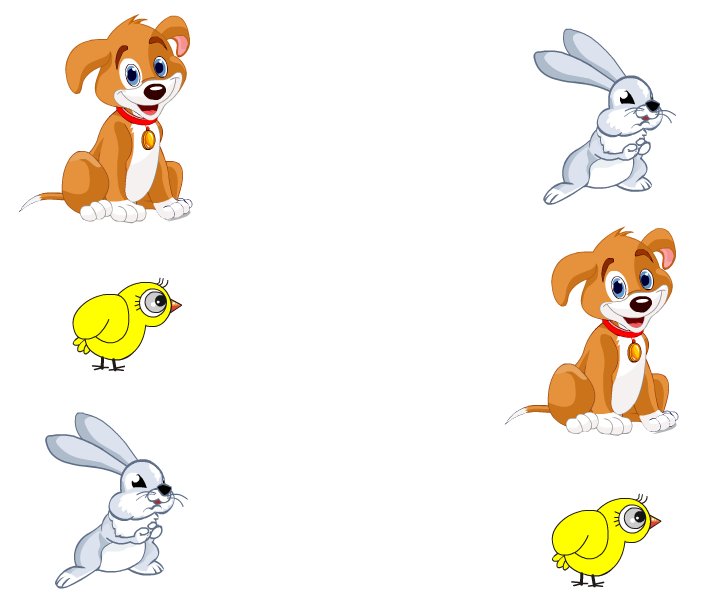